The Journey of an Olympic Gold Medalist
Will Shaner- Air Rifle 2020
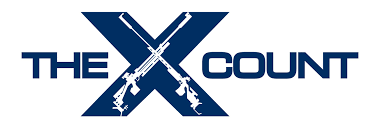 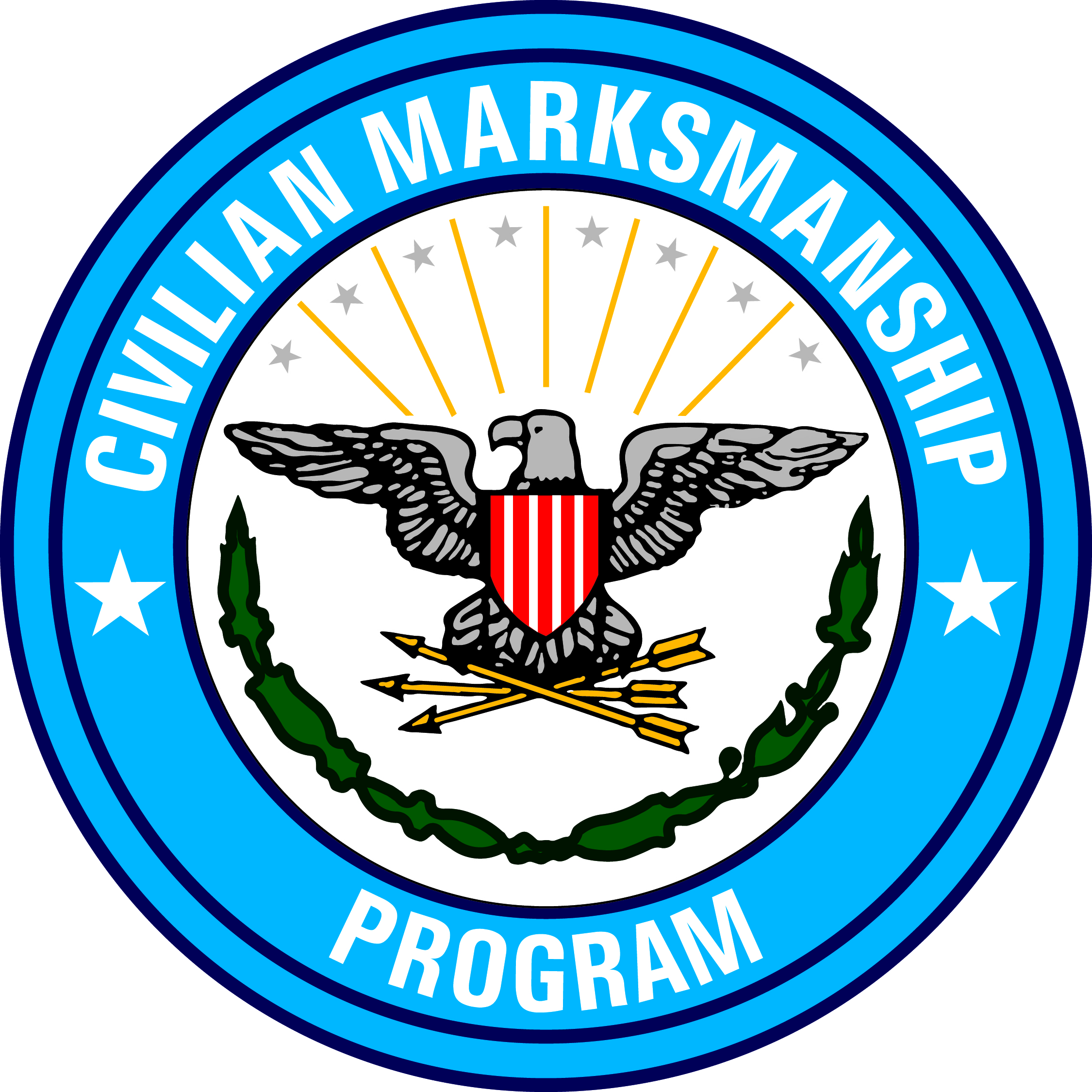 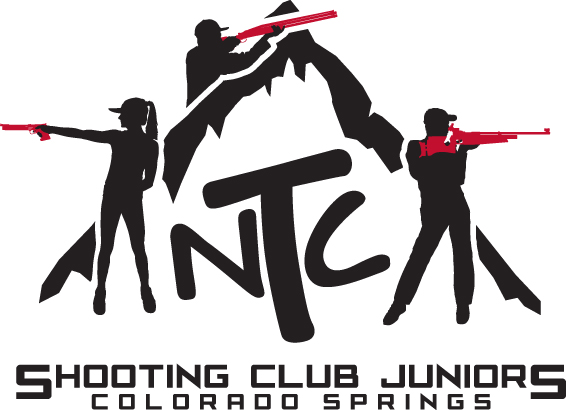 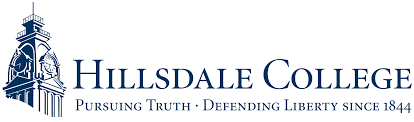 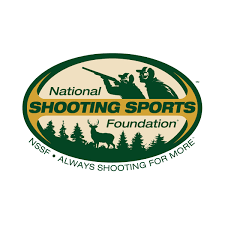 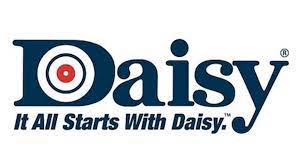 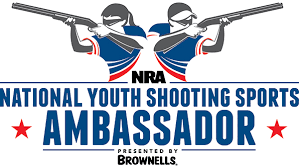 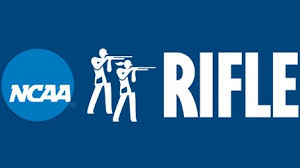 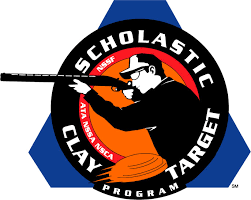 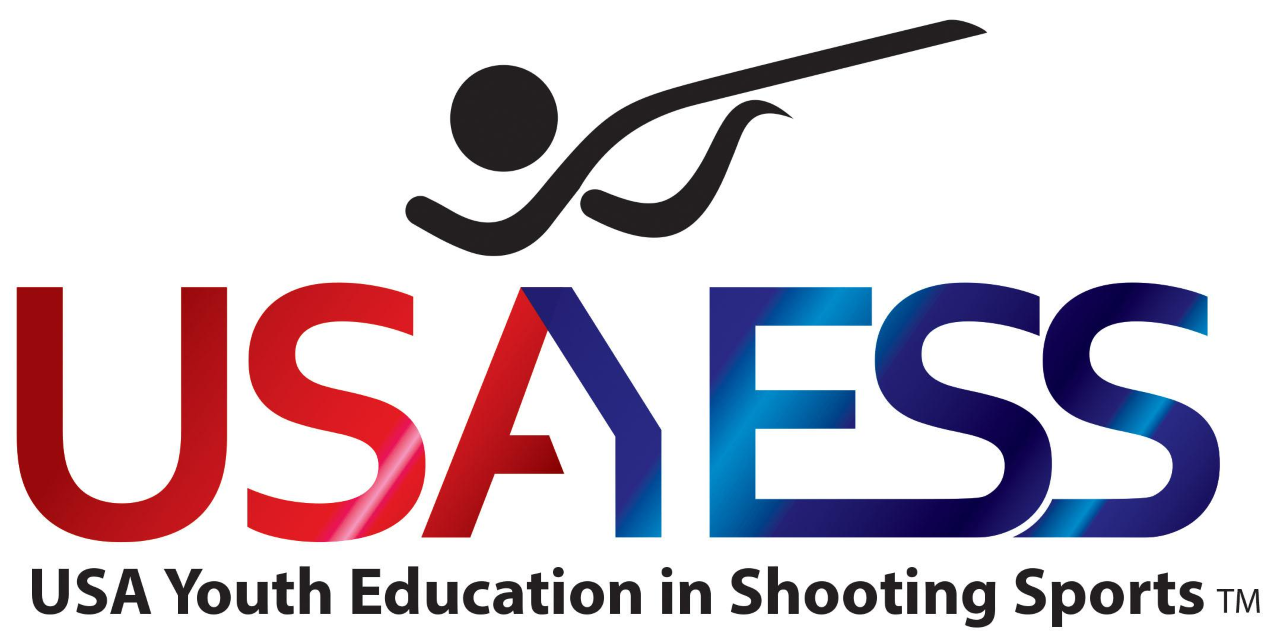 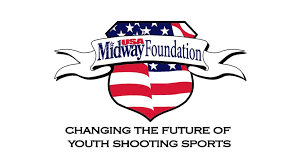 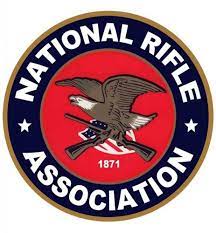 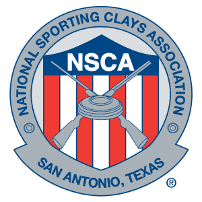 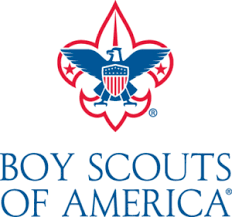 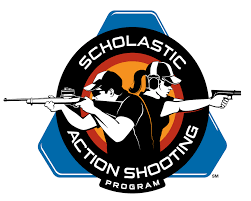 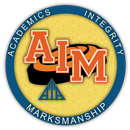 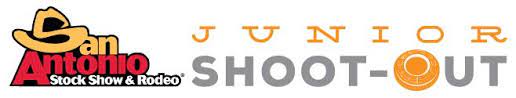 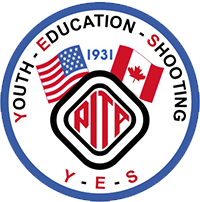 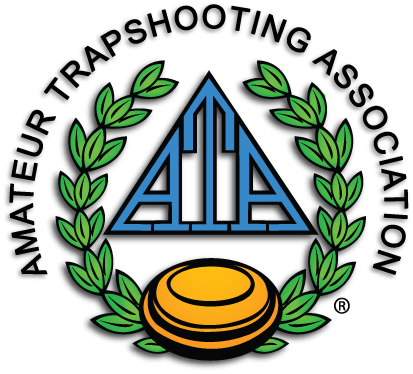 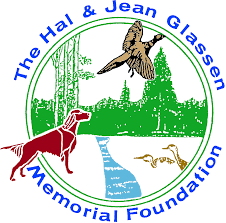 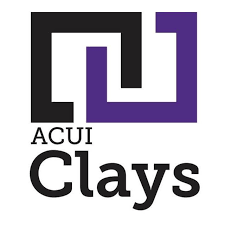 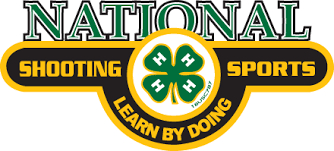 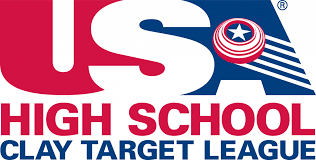 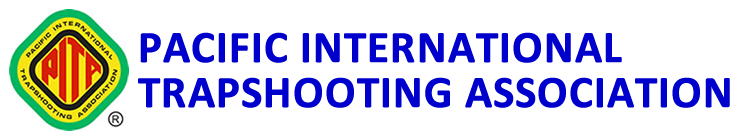 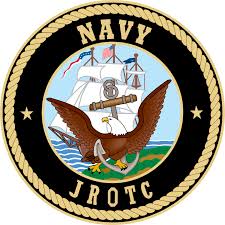 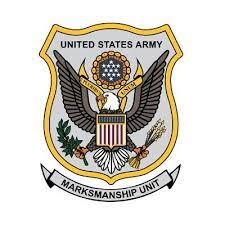 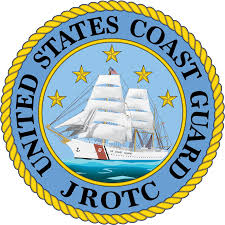 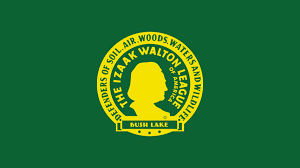 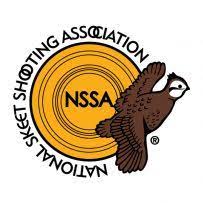 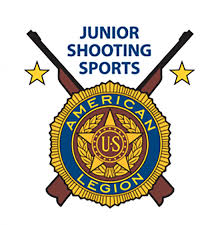 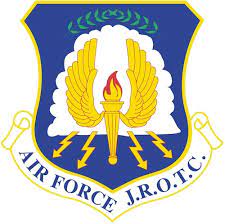 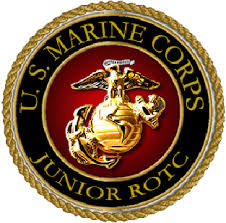 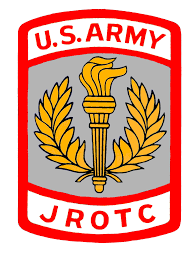 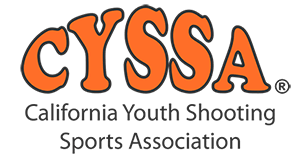 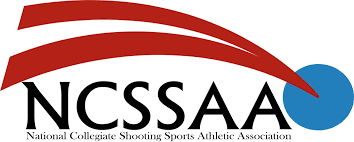 Will Shaner
Daisy - Red Ryder 
BB Gun
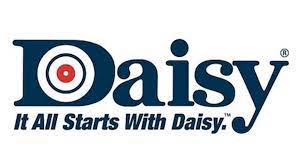 Strong Parent Support!
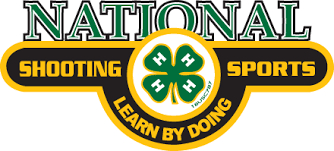 Local & National 
Grassroot 
Organizations
Celebrate
All The
Success!
Our Sport Provides Opportunities
For Athletes Of All Levels!
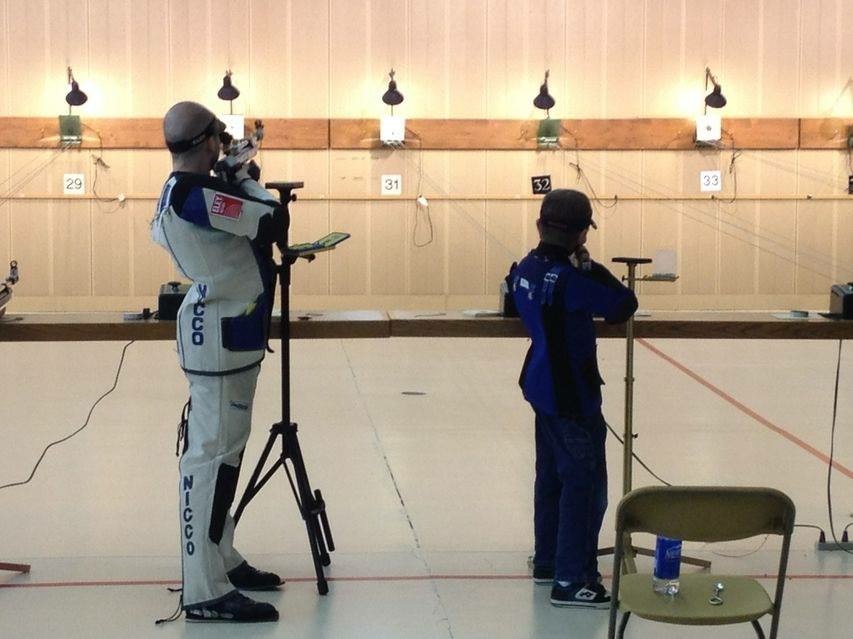 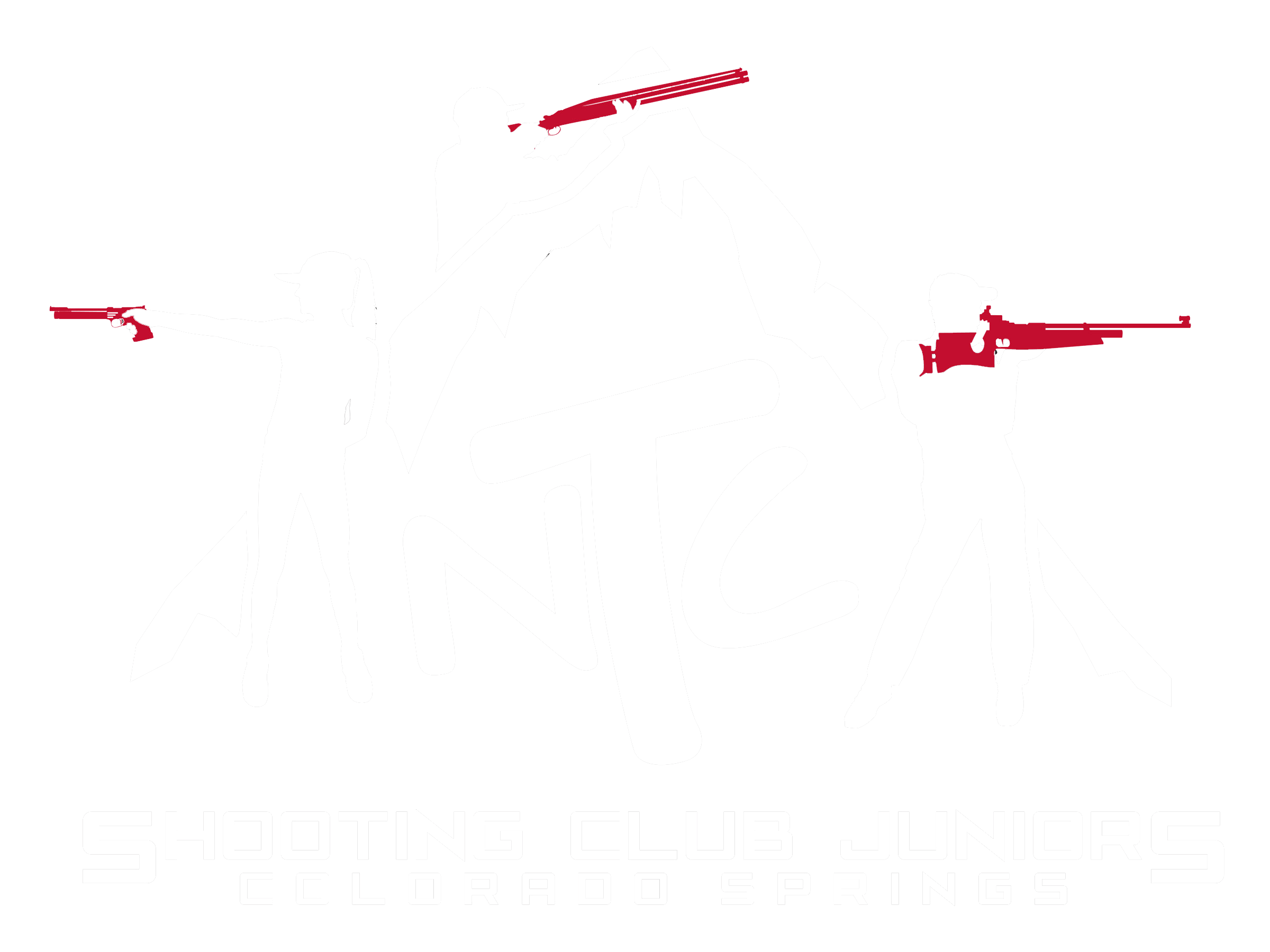 Local Clubs
USA Shooting
Certified Training Centers
& Local Clubs
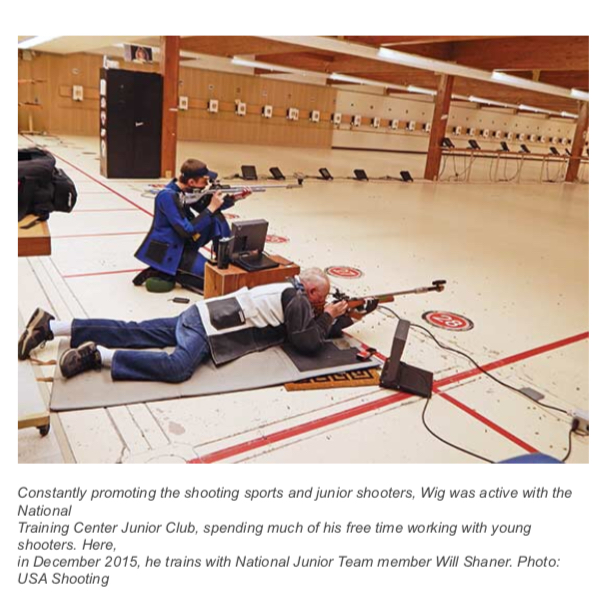 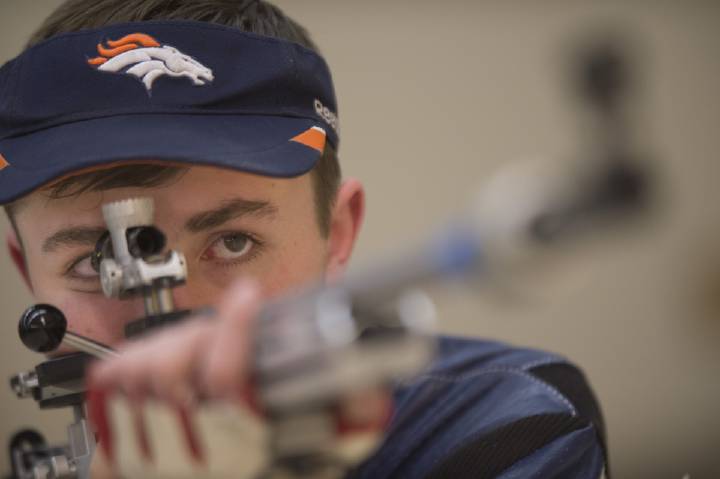 USA SHOOTING
State Junior Olympics
National Junior Olympics
National Matches
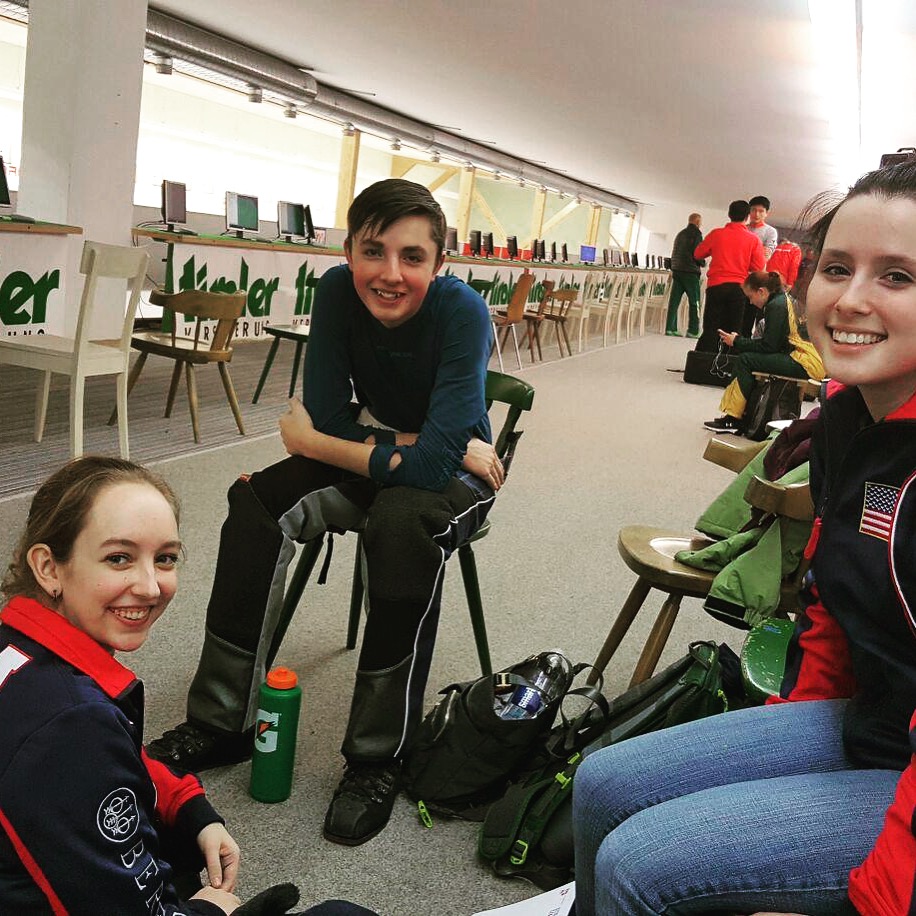 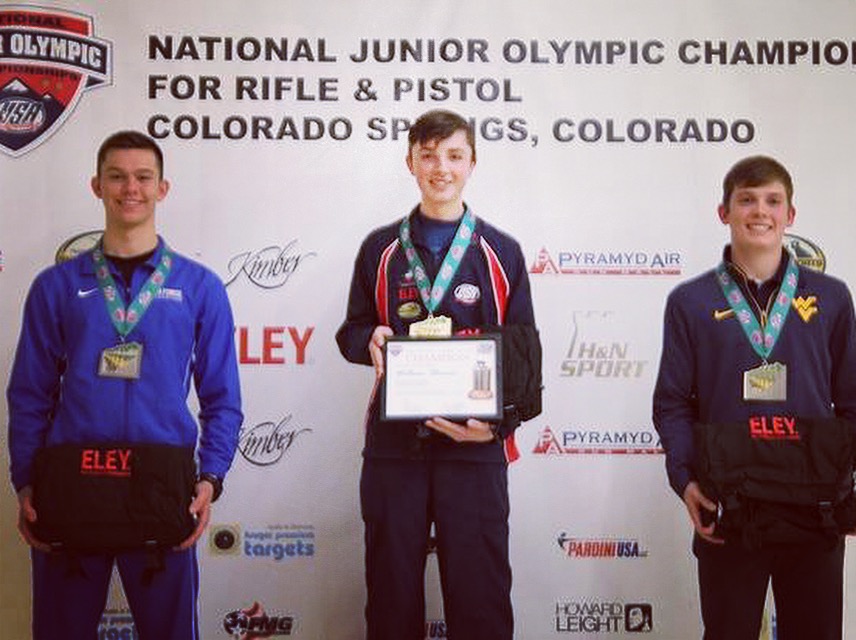 International Junior / Open 
World Cups
World Championships
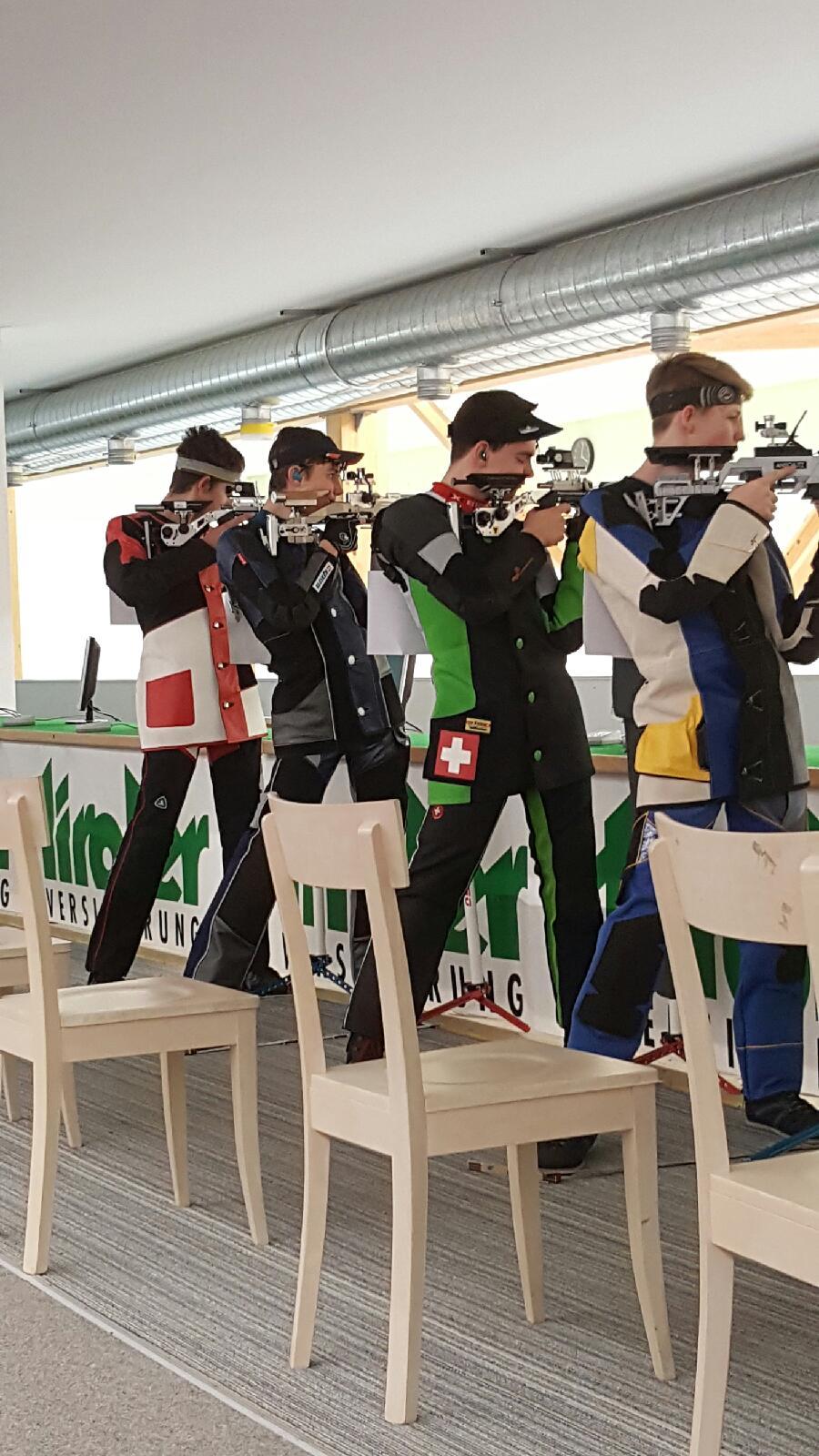 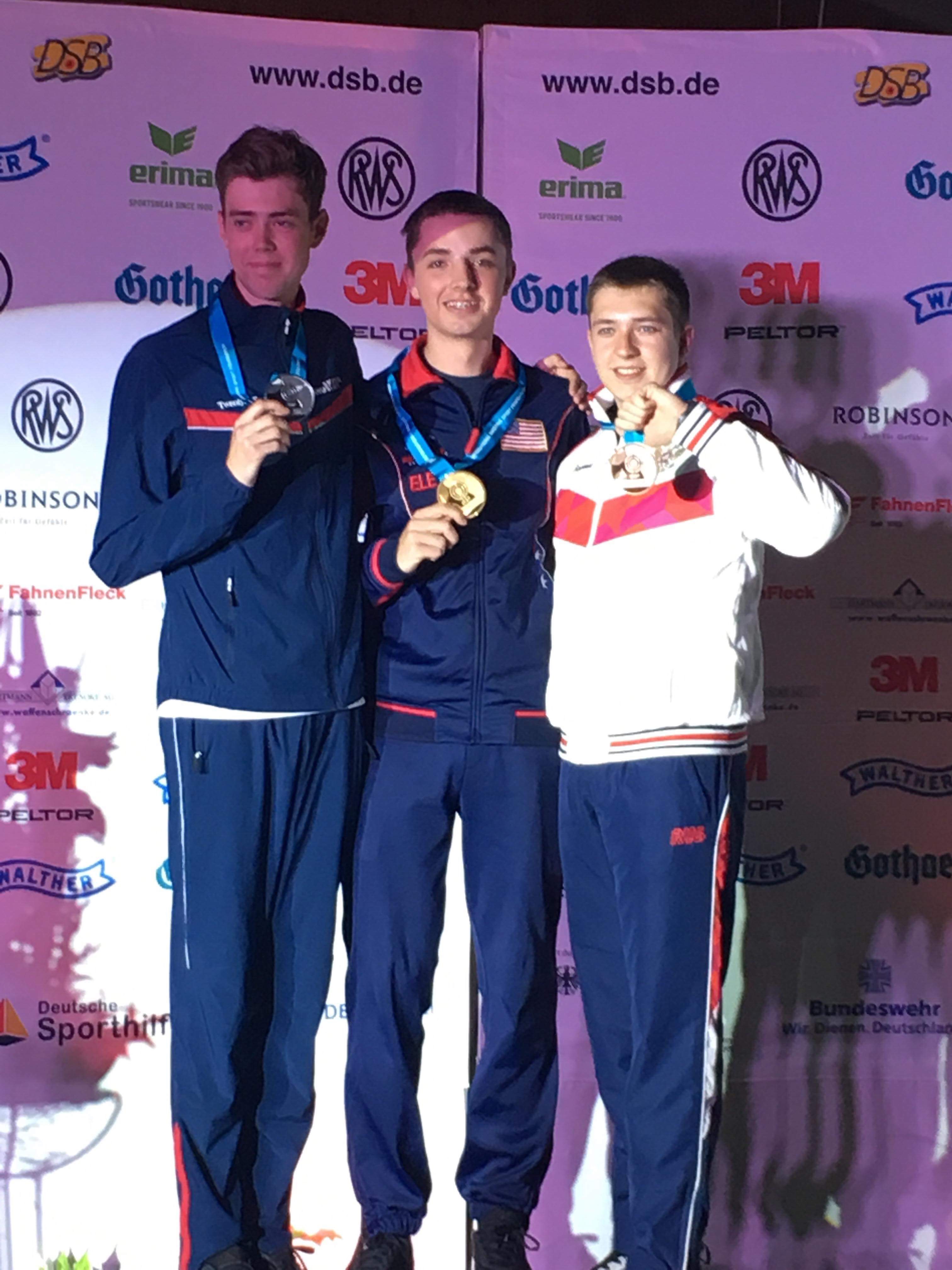 NCAA And Other Collegiate Shooting Programs
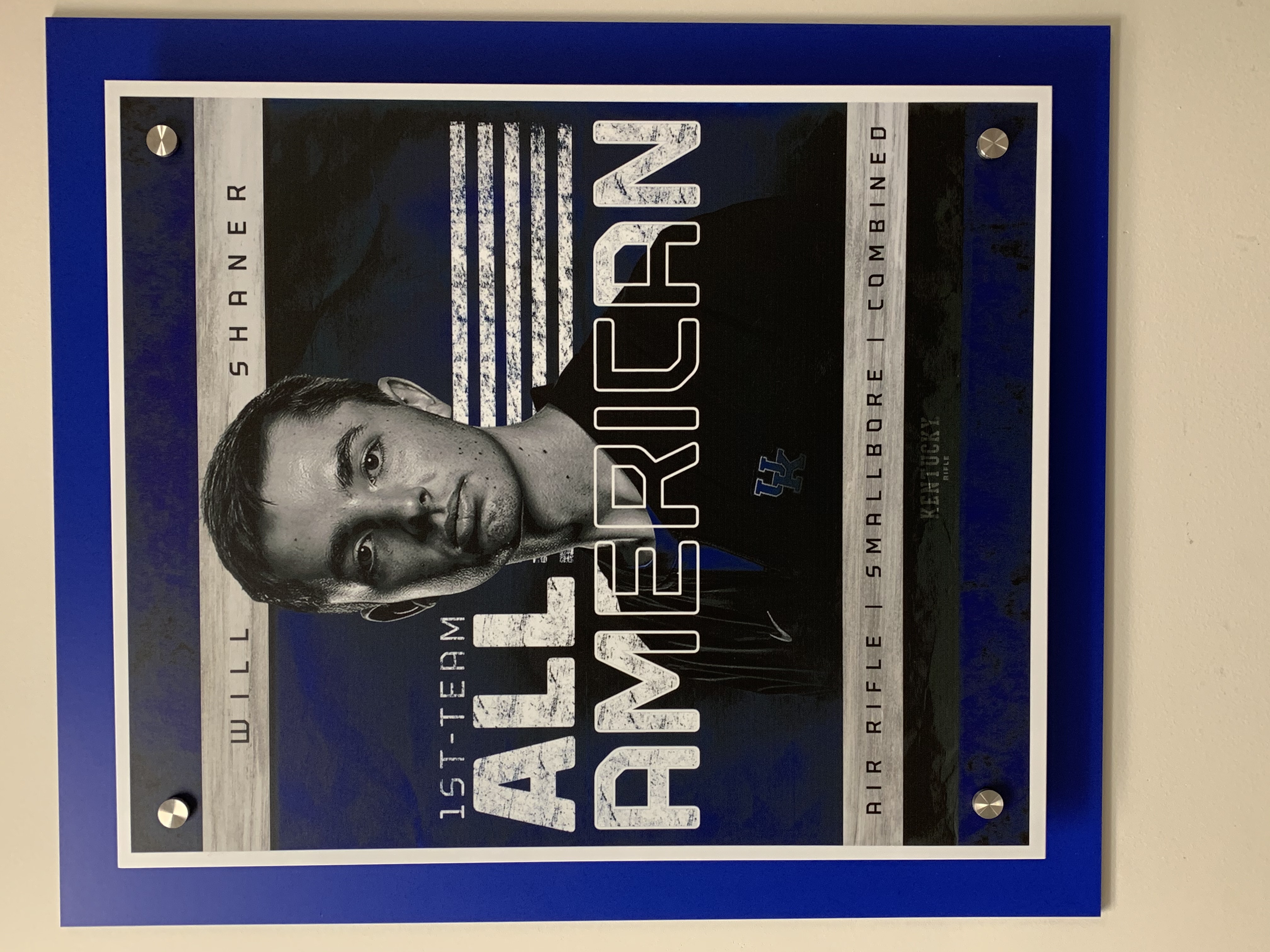 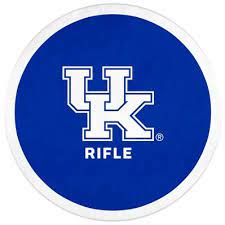 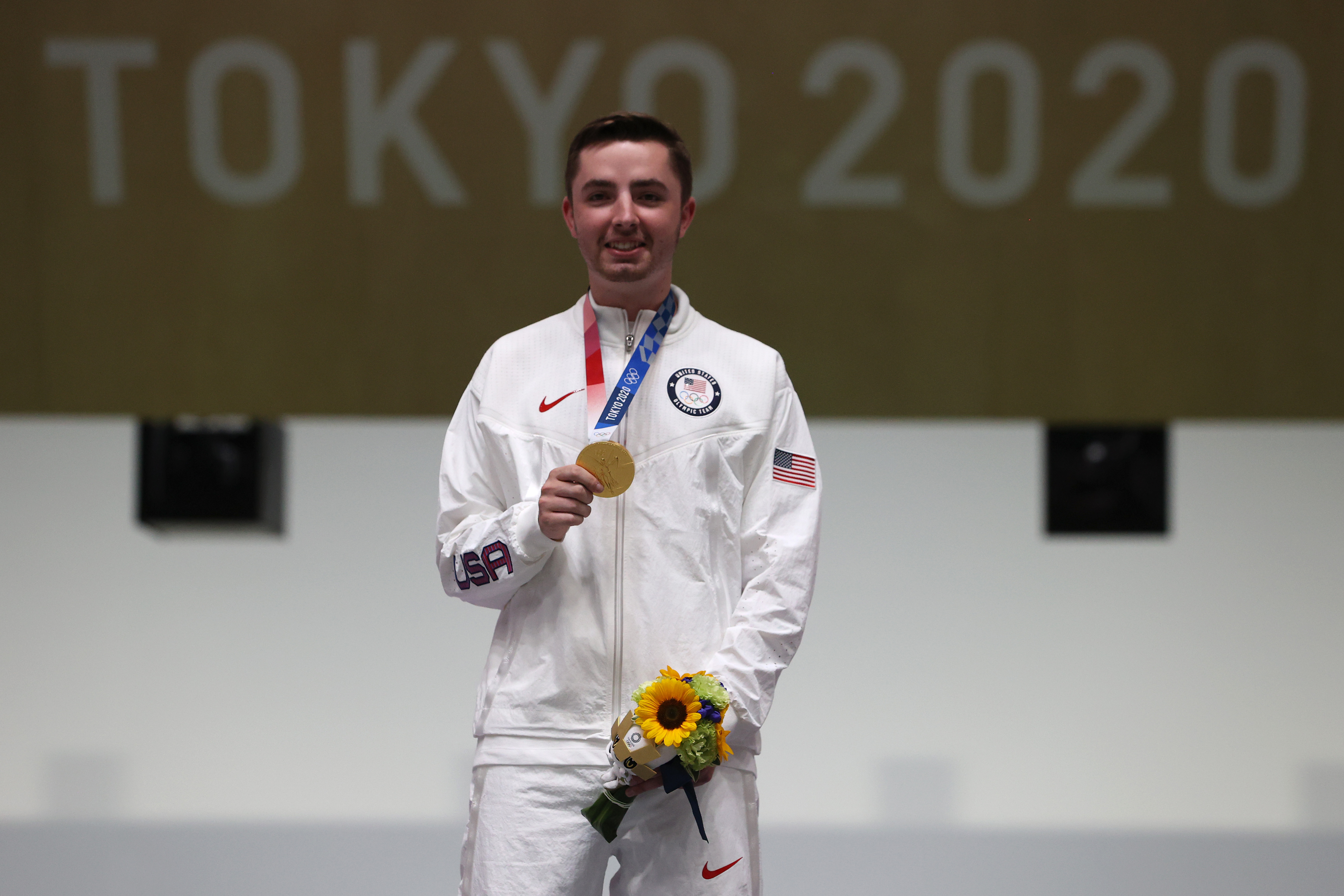 Olympic Gold Medalist
An Amazing Ambassador Of Our Sport!
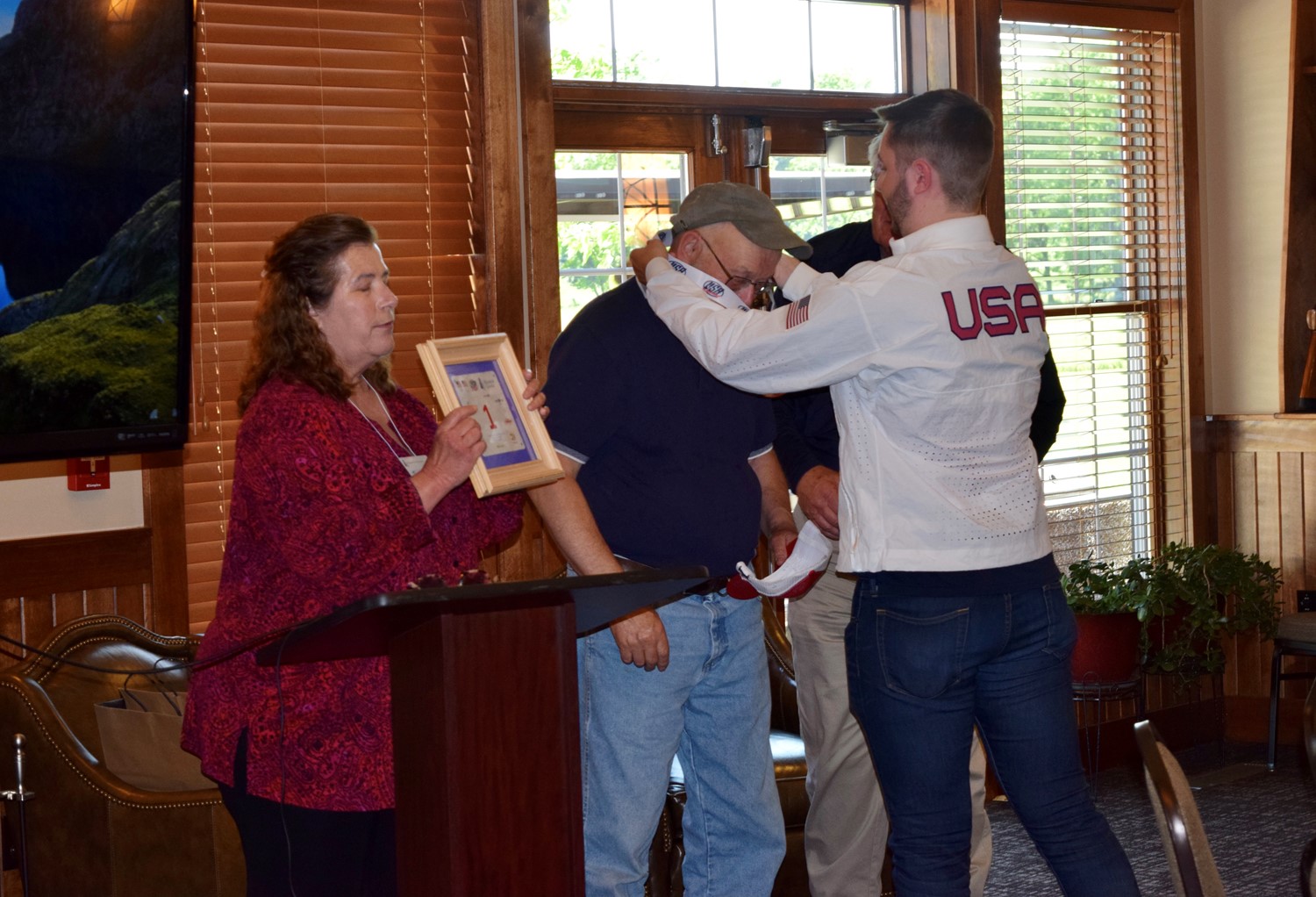 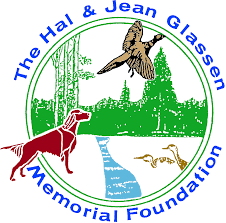 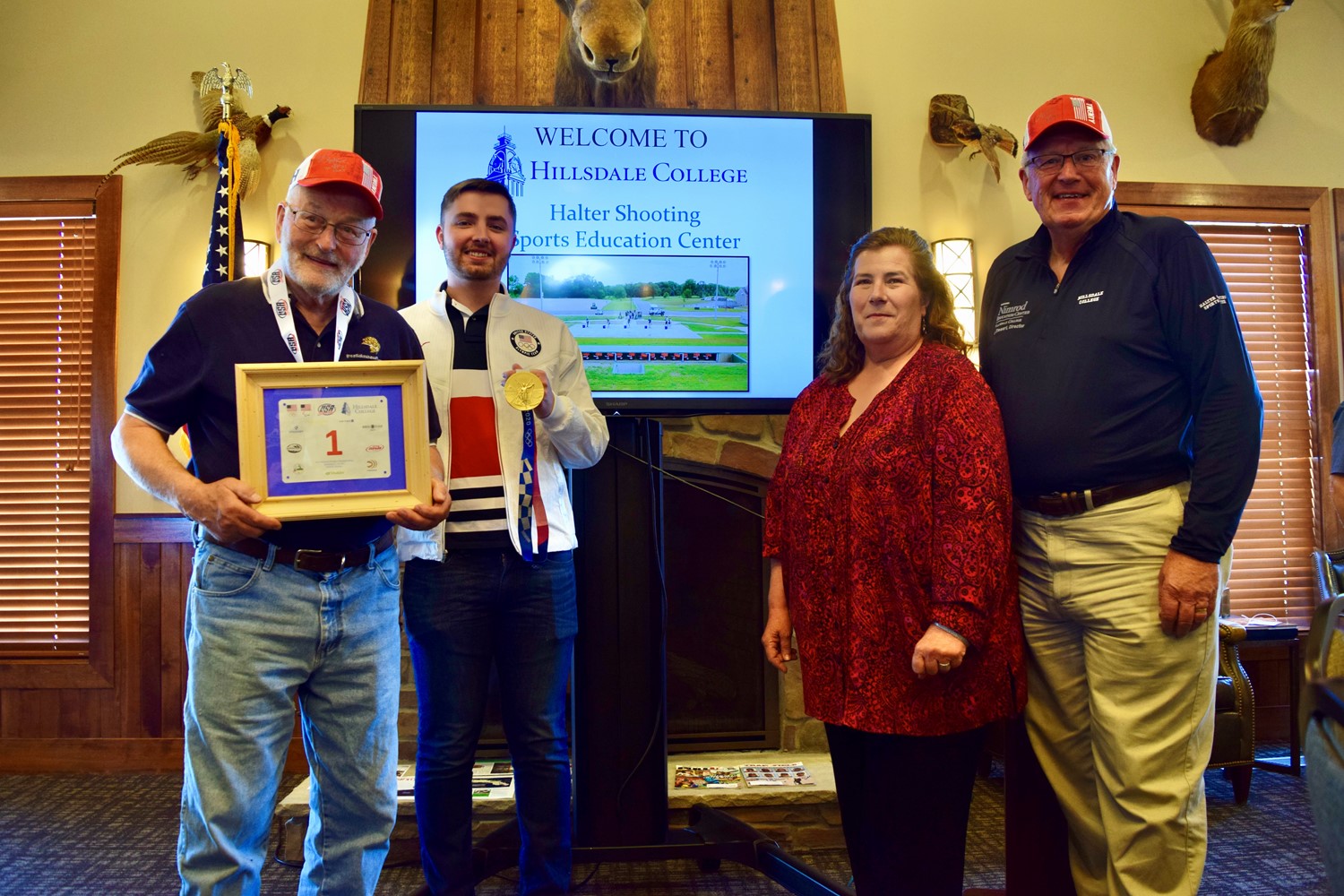 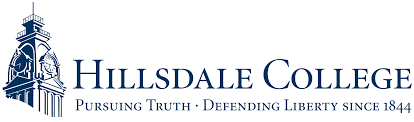 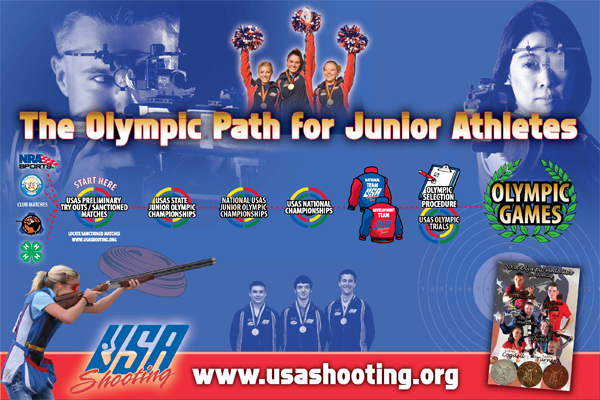 THANK YOUBrent E. McPherson719-651-3108 CellBrent.mcpherson@usashooting.org